July 2020
Large M-RU Table
Date: 2020-07-27
Authors:
Slide 1
Ron Porat (Broadcom)
July 2020
Abstract
Large M-RU have been agreed upon in the SFD [1]

Mandatory MRU [2]









Propose additions of large M-RU to the RU table
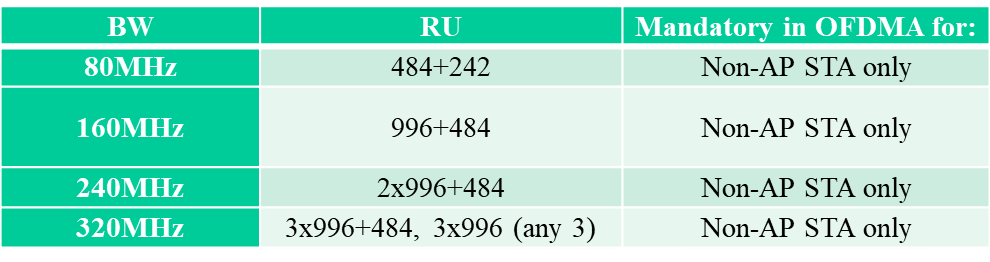 Slide 2
Ron Porat (Broadcom)
July 2020
Proposal (1)
Slide 3
Ron Porat (Broadcom)
July 2020
Proposal (2)
Full BW SU and MU-MIMO handled by compressed mode (+ puncturing)
No elements for 4x996 or 242+484+996

RU allocation fields corresponding to a punctured 20MHz subband signaled by one special table element (‘punctured RU242’)
Allowing only one field value simplifies the design compared to 11ax
This is different from a 242RU contributing no user fields

As in 11ax, for an RU > 484 tones, first RU allocation field in the content channel (CC) signals the number of users for that CC, and the subsequent RA fields signal “no user fields’
Slide 4
Ron Porat (Broadcom)
July 2020
SP#1
Do you agree to add the following entries to the RU Allocation table ?
Slide 5
Ron Porat (Broadcom)
July 2020
SP#2
- Do you agree to the change the entry “242-tone RU empty (with zero users)
”  to: 242-tone RU; contributes zero User fields to the User Specific field in the same HE-SIG-B content channel as this RU Allocation subfield
Slide 6
Ron Porat (Broadcom)
July 2020
References
802.11-20/0566r46.  Compendium of straw polls and potential changes to the Specification Framework Document
802.11-20/0796/r5. Mandatory Larger BW Support
Ron Porat (Broadcom)
Slide 7